Epipolar Geometry
Stereo Vision
What is stereo vision?
Why stereo vision?
Applications?
Epipolar geometry
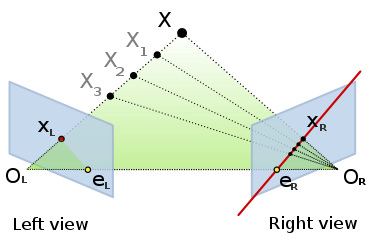 https://en.wikipedia.org/wiki/Epipolar_geometry
Epipolar geometry
Epipolar constraint
The relationship between the x1 and x2:

Essential matrix:

Fundamental matrix:
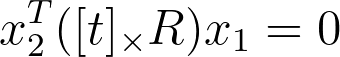 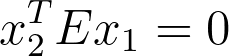 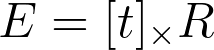 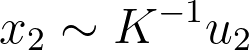 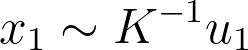 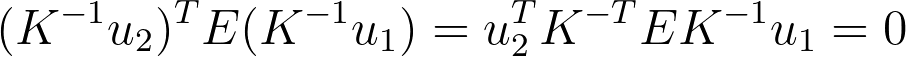 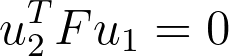 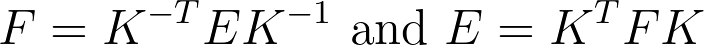 Normalized Coordinates
Let’s suppose that the image points are normalized using T1 and T2:


The fundamental of the unnormalized points:
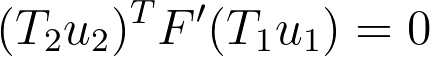 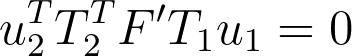 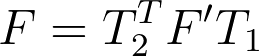 Estimate fundamental matrix
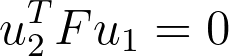 Epipolar constaint:



Transform to homogenous linear system:
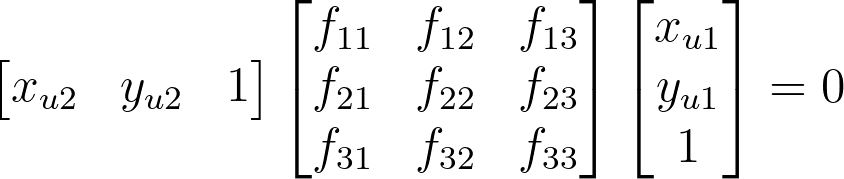 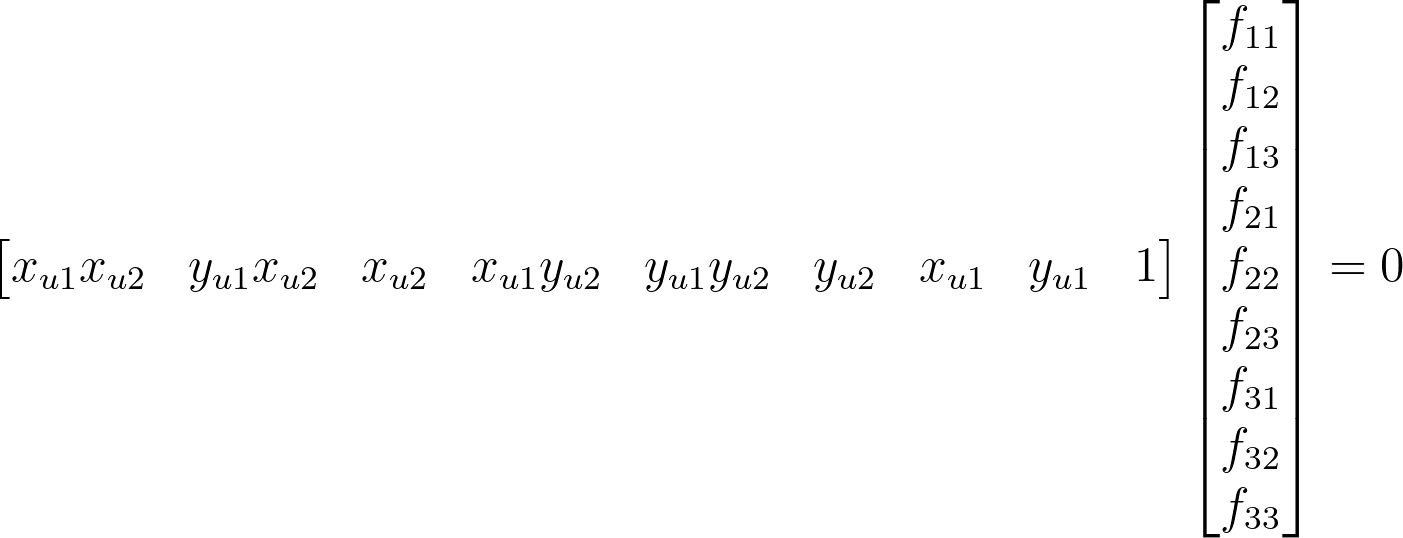 Epipolar lines
The epipolar lines corresponding to the points u1, u2 are given by:


Epipolar distance:
The distance between the epipolar line and corresponding point:


Symmetric epiploar distance:
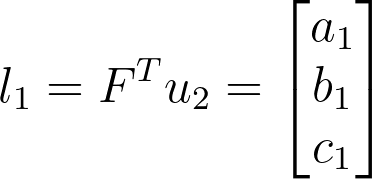 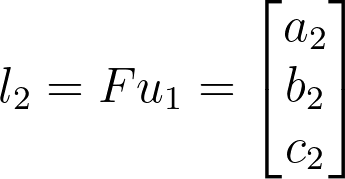 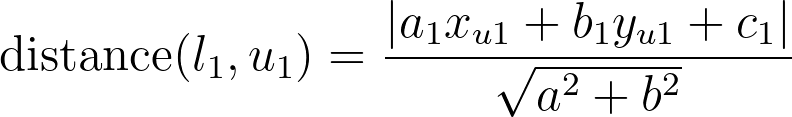 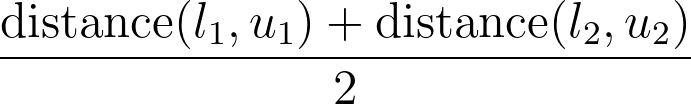 Decomposition of essential matrix
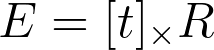 Applying SVD:

Rotations and translations:




Where                                                 and u3 is the last column of the matrix U.
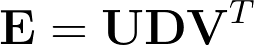 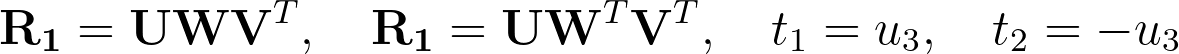 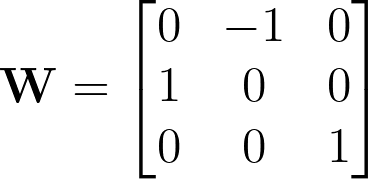 Projection matrix
The projection is given as:

	where R, t are the extrinsic parameters, and K is intrinsic 	parameter matrix.
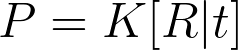 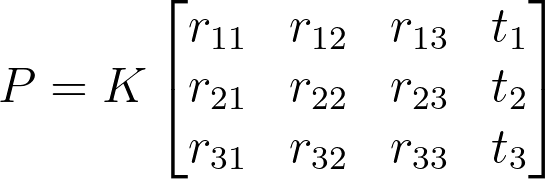 Projection matrix
Considering the first camera is the origin:

The second camera projection matrix:

	where R, t are the transformation components from the first to the 	second camera.

Projection point:

Where X is the spatial point, u1, u2 are corresponding image points in the first and the second image.
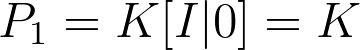 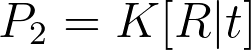 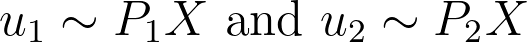 Triangulation
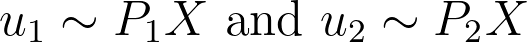 The spatial points could be retrieved using the triangulation:







By reformulating the last two equations and get the last element out from the parameters vector:



The same equation is derived using the second points and the second projection matrix
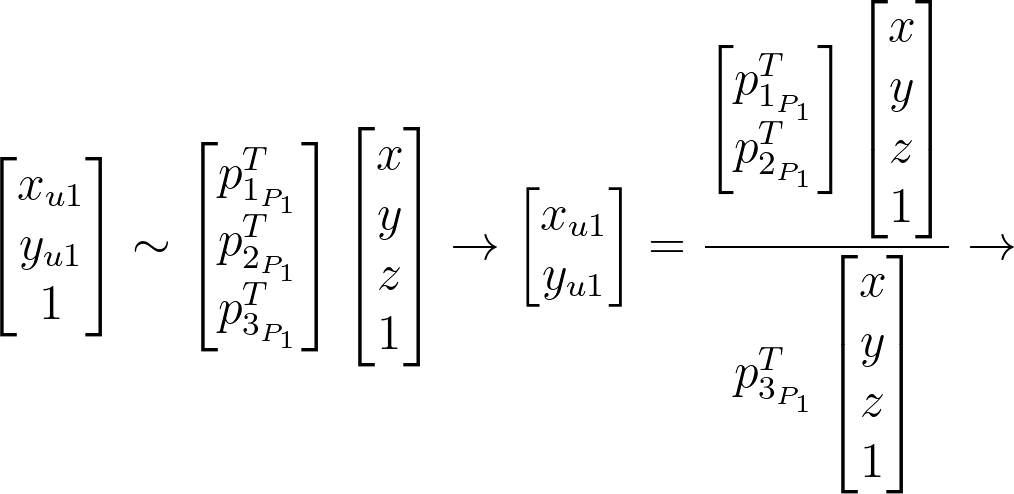 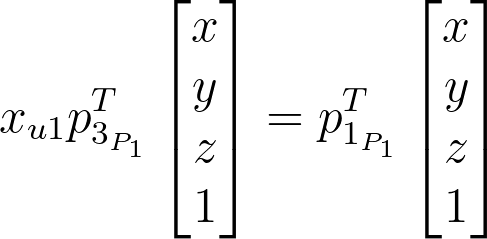 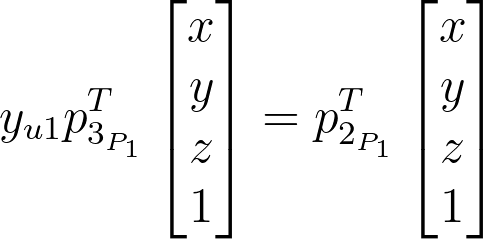 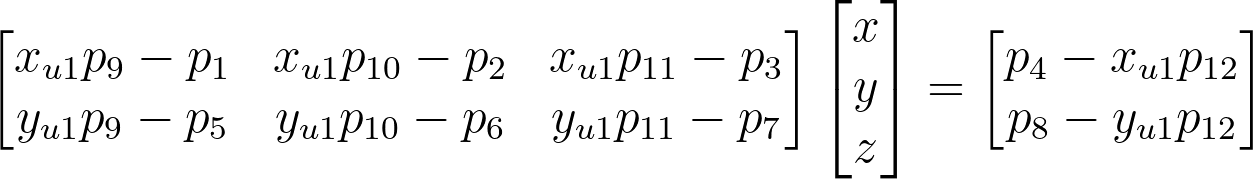